Chapter 2
Measurements and Calculations
Section 1
The Scientific Method
The Scientific Method
What is it?? A logical approach to solving problems.

5 Major Parts:
Observing and Collecting Data
Formulating a Hypothesis
Testing the Hypothesis
Formulating Theories Supported by Data 
Publish Results

Scientific Method Song
Observing and Collecting Data
Observing—using the sense to obtain information. Sight, Smell, Touch, Taste, Hear.

Collecting Data—Two different ways
	Quantitatively—numerical. Example: Mass (30 grams)
	Qualitatively—descriptive, non-numerical. Example: A reaction mixture changes 	from red to blue. 

Experimentation—carrying out a procedure under controlled conditions to collect data and make observations.
Formulating a Hypothesis
Examine and compare data from experiments.
Find patterns and relationships in the data.
Use generalizations about the data to form a hypothesis, an educated guess.
Hypothesis is used as a prediction for further experiments.
Testing the Hypothesis
Further experimentation
Controls—experimental conditions that remain constant
Variable—experimental conditions that change, or vary.
Independent Variable - The variable you change to see how it will affect the dependent variable.
Dependent variable – The variable that changes according to the changes in the other variable.  

Data from experiments either supports or refutes hypothesis
Support—Hypothesis and data is combined to formulate a theory.
Refute—Hypothesis is modified or discarded.
Formulating a Theory
Form an explanation for the question WHY?
Scientists use models—an explanation of how phenomena occur and how data and events are related.
Enough data to support the WHY claim can upgrade a model to a theory. 
Theory—a broad generalization that explains a body of facts. 
Considered successful if it can predict results of many new experiments.
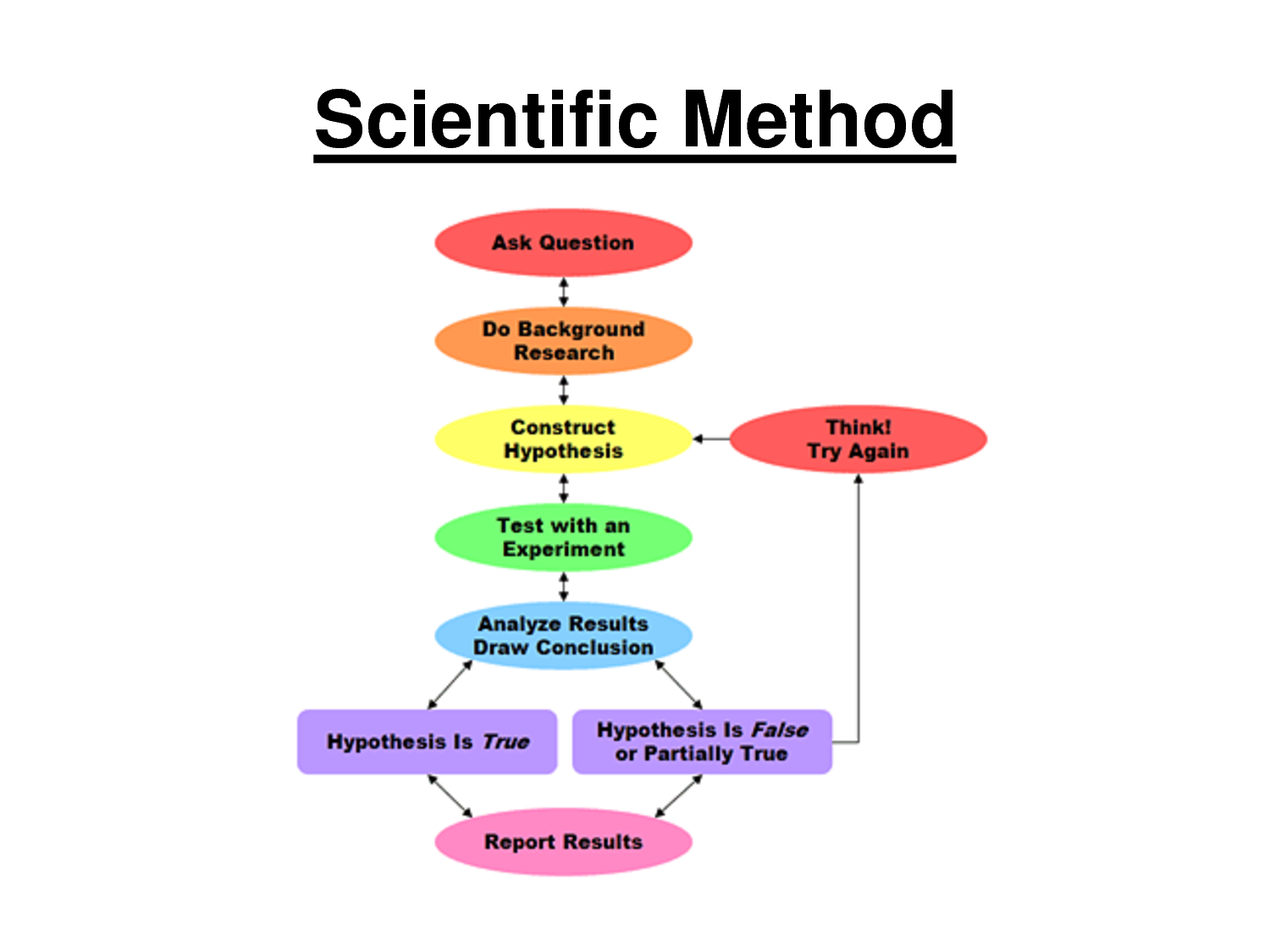 Activity
Step 1 – For your experiment, read the problem and state your hypothesis
Step 2 –design an experiment
Step 3 –based on the designed experiment, identify:
Constants
Independent Variable
Dependent Variable
Control
Section 2
SI Measurements
Scientific notation
Scientific notation is a way to write very large or very small numbers
Only one nonzero number can appear to the left of the decimal
If you move the decimal to the left, the exponent is positive
If you move the decimal to the right, the exponent is negative.
Negative exponents represent the inverse of a number.
Ex—10-3 = 1/1000 = 0.001
11
Scientific notation practice
Write the following numbers in scientific notation
560,000		____________________
33,400		 ____________________
0.0004120	 ____________________
101.210		 ____________________
0.301		 ____________________
6,967,000		 ____________________
32.1		 ____________________
0.000000432	 ____________________
12
Multiplying and Dividing
When multiplying numbers in scientific notation, multiply the numbers and add the exponents. 
(2.15 × 1015)(5.134× 1034) = ___________________
(1.234 × 10-4)(5.134× 102) = ___________________

Dividing—Divide numbers first, then subtract exponents
3.12 × 109 / 4.355 × 103 = ___________________
9.10 × 10-7 / 5.014 × 102 = ___________________
Addition and Subtraction
To add or subtract, move decimal places to that exponents are the same and then carry out the operation.
7.142 × 105 + 4.12× 103 = ___________________
1.024 × 10-1 – 3.12× 10-3 = ___________________
SI measurement
A measurement must include a value and a unit. 
Example: 54.3 grams (g)
Benefits:
Everything goes by 10’s.
Standard naming
Calculations and conversions are easier to perform.
15
SI Base Units
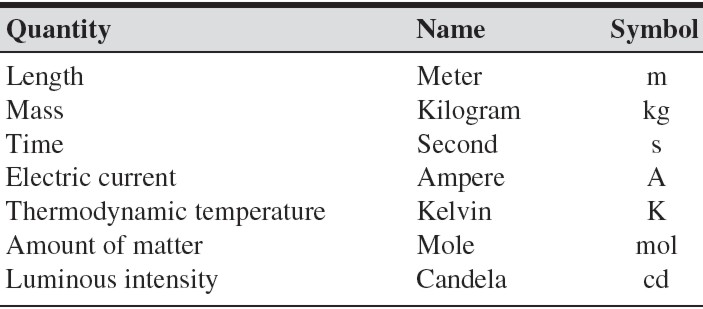 Significant Figures (Sig Figs)
What are they?
	The minimum number of digits required to report a value without loss of accuracy.

Why are they useful?
	They tell us how good the data are that we are using. 

For example: If a scientist reports the mass of a compound, which is more accurate? 
	100 g
	100.3 g
	100.3574 g?
Significant Figures (Sig Figs)
[Speaker Notes: Do examples on the board and then hand out a worksheet.]
Significant figures examples
How many significant figures are in each of the following measurements?
28.6 g		_________
3440. cm		 _________
910 m		 _________
0.04604 L		 _________
0.0067000 kg	 _________
Suppose the value “seven thousand centimeters” is reported, how would you express the number to . . .
1 significant figures		 _______________
4 significant figures		 _______________
6 significant figures		 _______________
19
Significant figures cntd.
Addition and subtraction – the answer must have the same number of digits to the right of the decimal as the number having the fewest number of digits to the right of the decimal
Look to the right of the decimal
Fewest number of decimal places wins. 

Multiplication and division – the answer must have the same number of digits as the number having the fewest number of digits
Look at the entire number
Least number of digits wins
20
Examples
Carry out the following calculations.  Express each answer to the correct number of significant figures.
5.44 mL – 2.6103 mL = 
2.4 m x 15.82 m = 
2.099 g + 0.05681 g = 
87.3 cm – 1.655 cm = 
Calculate the volume of a rectangular prism that measures 1.34 mm by 0.7488 mm by 16.894 mm.
21
Prefixes
Prefixes are used to identify quantities that are much higher or much lower than the base units
22
Converting
Converting
Start with the GIVEN
Set your “conversion line up”
Write your units, so the units will cancel
Put a “1” with the largest unit
Put the equivalent conversion factor with the smaller unit
ALWAYS stop at the base unit!!!!!!
Multiply across the top and multiply the bottom
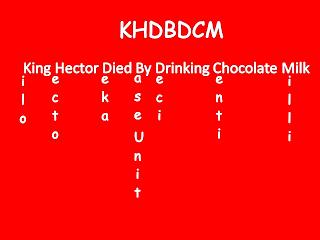 Practice
Complete the following conversions:
10.5 g =		______________ kg
1.57 pm = 	______________  m
1.2 L = 		______________dL
78.3 cJ =		_______________ kJ
323 mJ =		_______________ nJ
25
White board practice
Complete the following conversions:
890 L =		______________ mL
5.234 km = 	_______________ cm
48.9 hg = 	_______________ kg
0.0658 kg =	_______________ mg
Derived SI Units
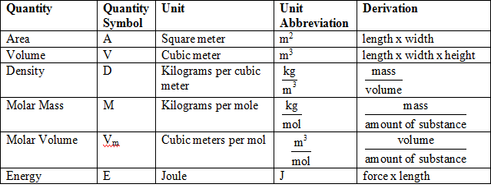 Volume (V) – amount of space occupied by an object
Two ways to measure the volume of solids: 

1.) Regularly-shaped 
	Measure length, width, and height then multiply.

2.) Irregularly-shaped
	Must measure using displacement of water. 

Units of measurement for volume: m3, cm3, mL

1 mL = 1 cm3
Volume problems
50 mL of water was added to a 100 mL beaker.  A rock was added and the water level rose to 55.5 mL.  What is the volume of the rock?



Calculate the volume of a dresser having a length of 1.2 m, a height of 1.98 m, and a depth of 0.60 m.
29
Density
Density problems
1.  What is the density of an 84.7 g sample of an unknown substance if the sample occupies 49.6 cm3?


2.  What volume would be occupied by 7.75 kg of this same substance?
31
Density white boarding
What is the density of a block of marble that occupies 310 cm3 and has a mass of 853 g?

Diamond has a density of 3.26 g/cm3.  What is the mass of a diamond that has a volume of 0.351 cm3?


What is the volume of a sample of liquid mercury that has a mass of 76.2 g, given that the density of mercury is 13.6 g/mL?
32
Temperature
Temperature – the quantity of the energy of motion of the particles that make it up
Three scales °C, °F, K (no degrees sign for Kelvin)
Melting point for water:  0 °C, 32 °F, 273.15 K 
Boiling point for water:  100 °C, 212 °F, 373.15 K 
K = °C + 273.15
33
Dimensional Analysis
What is it? 
A way to use units to solve mathematical problems involving measurements.

Quantity sought = quantity given × conversion factor

How many quarters are in 12 dollars?
Dimensional Analysis Problems
1.) How many nickels are in 56.32 dollars?


2.) How many seconds are in 3.23 years?


3.) How many centimeters are in 2.5 miles (1 mile = 1.61 km)?
35
More practice conversions
Convert 5.93 cm3 to m3



How fast is 50 mph in km/sec?



Traveling at 65 miles/hour, how many feet can you travel in 22 minutes?
White boarding Practice
1 mL of ink can print 50 pages of text. If you had 100 gallons of ink then how many pages could you print?

The moon is 384,403 km from the earth. Estimate how many quarters laid end to end it would take to reach the moon if a quarter has a diameter of 2.3 cm.

The distance from a Port Huron to the Indiana State line is approximately 271 miles (via I-94). Express this distance in kilometers.
Section 3
Using Scientific Measurements
Accuracy and Precision
Accuracy—how close a measurement is to the actual “accepted” value.


Precision—how close together a group of measurements are.
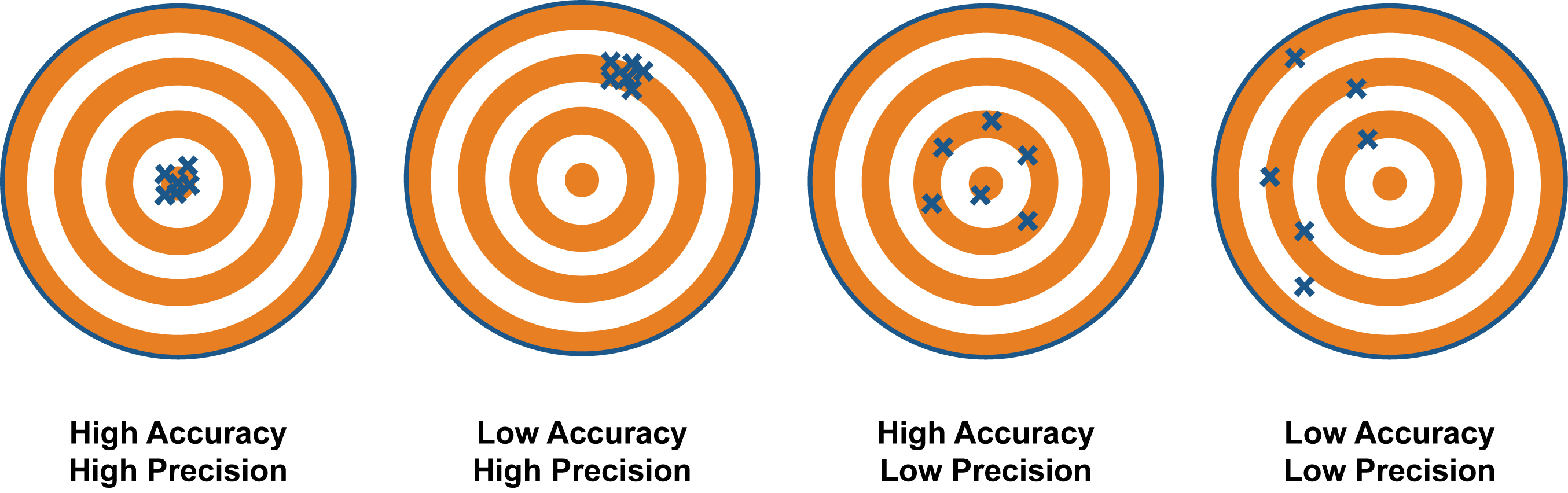 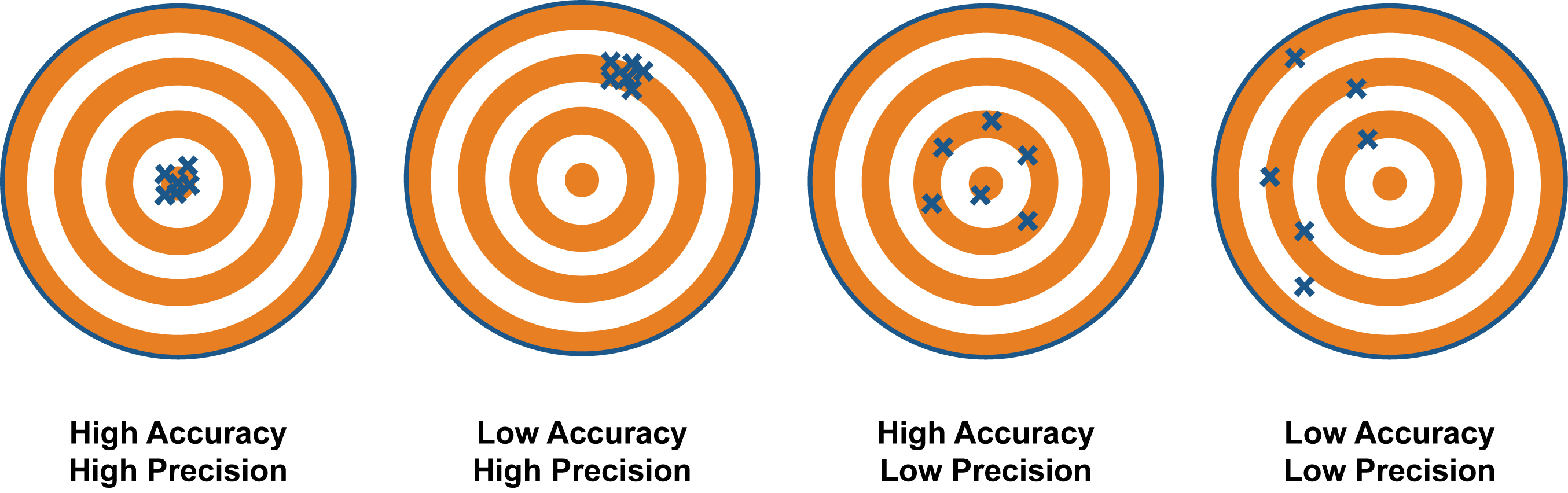 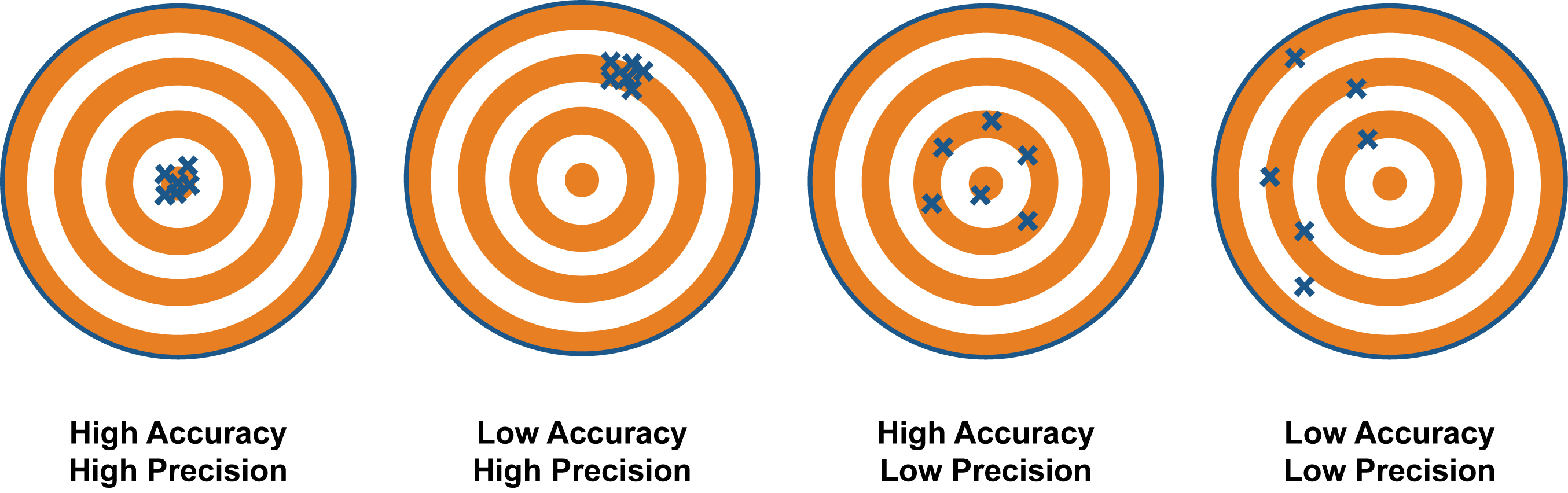 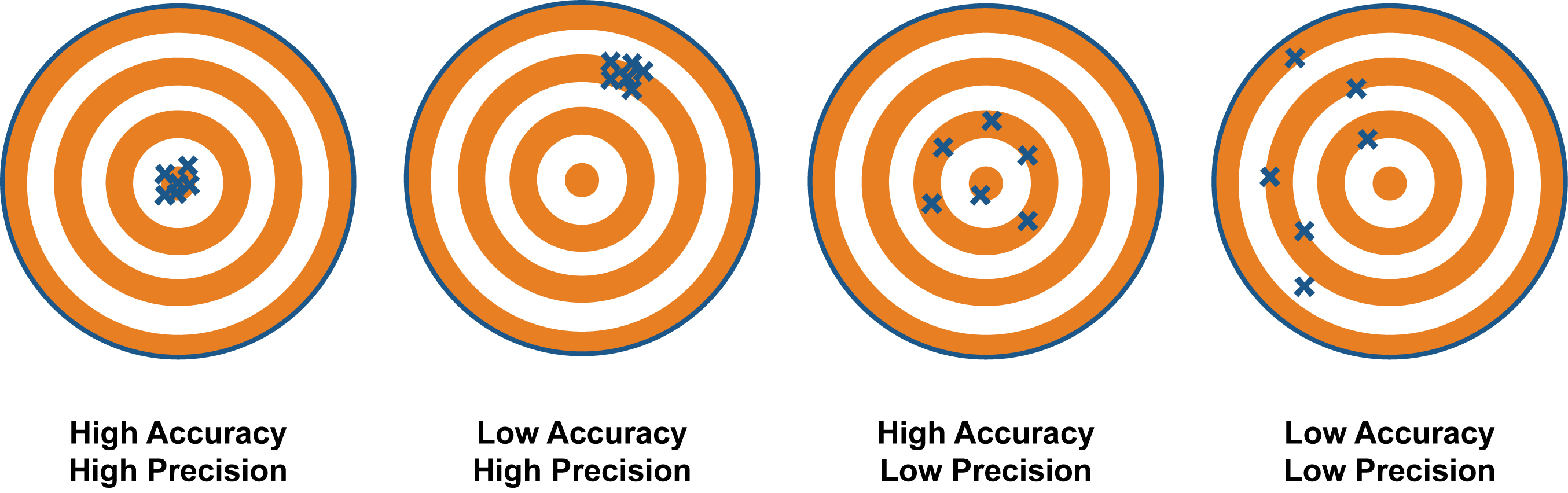 Percentage Error
Representing data
Direct Relationship – as one value increases, the other value increases; dividing one value by the other gives a constant value


Indirect relationship or inverse relationship – as one value increases, the other value decreases; the product of these two values is constant
42
Direct Relationship
Indirect Relationship
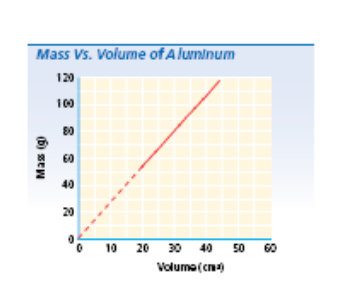 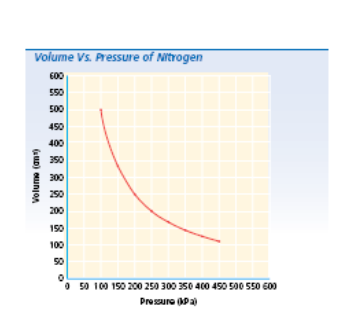 43